Voksenansvar for anbragte børn og unge

Læring gennem registrering og  indberetning
Målgruppe:
Kommunale plejefamilier
Indhold
Dette moduls indhold:
Rettigheder og kompetence
Afværgehjælp
Indberetninger - indhold og formål
Læring gennem registrering og  indberetning
2
Formål
At deltagerne får mulighed for at drøfte, hvordan en god indberetning ser ud.

At deltagerne får mulighed for at drøfte, hvordan en indberetning kan bidrage til det pædagogiske arbejde.
Læring gennem registrering og  indberetning
3
Rettigheder og kompetence
Læring gennem registrering og  indberetning
4
Rettigheder og indgreb heri
§ 8 om afværgehjælp i lov om voksenansvar er et indgreb i barnets eller den unges selvbestemmelsesret og personlige integritet, og må derfor kun ske undtagelsesvist!

Indgreb i selvbestemmelsesretten kan være nødvendigt – som led i omsorgen for barnet eller den unge eller af væsentlige hensyn til andre personer.
Læring gennem registrering og  indberetning
5
Kompetence - personkreds
Behovet for afværgehjælp opstår i en situation, hvor der akut skal gribes ind. 

De kommunale plejeforældre har dermed den formelle kompetence til at handle.

Det vil sige, at det kun er de kommunale plejeforældre, der kan anvende afværgehjælp.

§ 8 omfatter således IKKE andre, der færdes i de kommunale plejeforældres hjem.
Læring gennem registrering og  indberetning
6
Afværgehjælp
Læring gennem registrering og  indberetning
7
.

.
Proportionalitet mellem indgreb og den skade, der søges undgået.
Mindre indgribende metoder går altid forud for et indgreb.
Øvelse: § 8 Afværgehjælp
Fastholde:
Kortvarigt tage fat i eller holde fast om barnet eller den unge for at markere, at den uønskede adfærd skal bringes til ophør.

Føre væk fra situationen
Fjerne fra den konkrete situation, så barnet afbrydes i handlingen.
Hvor går grænsen i 
§ 8 Afværgehjælp?
Fysisk guidning        Afværgehjælp         Fysisk magtanvendelse
Læring gennem registrering og  indberetning
Drøftelse: Afværgehjælp
Læs casen om Emil

Drøft hvorledes I vil handle ud fra de tilhørende refleksionsspørgsmål
Drøftelse med udgangspunkt i den skriftlige case om Emil
Læring gennem registrering og  indberetning
Indberetninger - indhold og formål
Læring gennem registrering og  indberetning
Drøftelse: Oplysninger der skal indberettes
Hvorfor er de enkelte oplysninger vigtige? 

Hvordan skal de bruges af de forskellige parter, der skal modtage indberetningen (myndighedssagsbehandler og socialtilsyn)?
Er der nogle af de oplysninger,  der skal skrives i skemaet, som I undrer jer over?
Hvilke overvejelser gør I jer i forhold til, hvis nogle oplysninger ikke er mulige at udfylde?
Læring gennem registrering og  indberetning
11
Drøftelse: Hvad er en god indberetning?
Hvilke kvaliteter synes I en god indberetning bør have?

Hvad tænker I er det sværeste i forhold til at skrive en god indberetning?
Læring gennem registrering og  indberetning
12
Øvelse: Hvad er en god indberetning?
Nedskriv de 3 vigtigste pointer om hver af indberetningerne

Læs de 3 indberetninger
Notér hvad der er godt i den enkelte indberetning og hvad der med fordel kunne uddybes eller tilføjes.

Skriv de 3 vigtigste pointer ned om hver indberetning.
Læring gennem registrering og  indberetning
13
Opfølgning med barnet eller den unge
Barnets ret til inddragelse er juridisk forankret
Inddragelsen og kommunikationen med barnet eller den unge skal ske på de præmisser og forudsætninger, som barnet eller den unge har
Husk at det er barnets eller den unges egen oplevelse, der skal beskrives i indberetningen, under punkt 7: Inddragelse af barnet eller den unge
Barnet eller den unge bør få tilbud om og mulighed for at få talt med de involverede parter om konfliktens forløb og herved få bearbejdet sin egen oplevelse af konflikten
Brug barnets eller den unges egne ord i samtalen. Når man opfanger, synliggør og senere bruger barnets eller den unges egne ord, vil barnet eller den unge få en oplevelse af at blive bekræftet og forstået og dermed have relativt let ved associere til egne ord og beskrivelser. 

For yderligere viden om emnet om at tale med børn, se modulet: ‘Opfølgning på konflikter - Samtale med barnet eller den unge’
Læring gennem registrering og  indberetning
14
Drøftelse: Strukturelle rammer
Hvordan sikrer vi, at rammerne understøtter arbejdet omkring indberetning?

Hvilke udfordringer ser I, der kan være i jeres hverdag? 

Hvordan kan disse udfordringer løses?
Læring gennem registrering og  indberetning
15
Opsamling
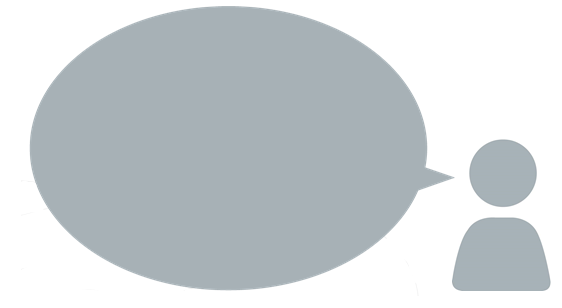 Hvilke tanker har oplægget skabt hos jer?

Er der noget, I vil arbejde videre med?

Er der noget, I vil have mere fokus på?
Læring gennem registrering og  indberetning
16